Heterogeneous Graph Attention Network
Source : WWW 2019
Advisor : JIA-LING KOH
Speaker : YI-CHENG HUNG
Date:2019/05/06
Outline
Introduction
Method
Experiment
Conclusion
Outline
Introduction
Method
Experiment
Conclusion
Introduction
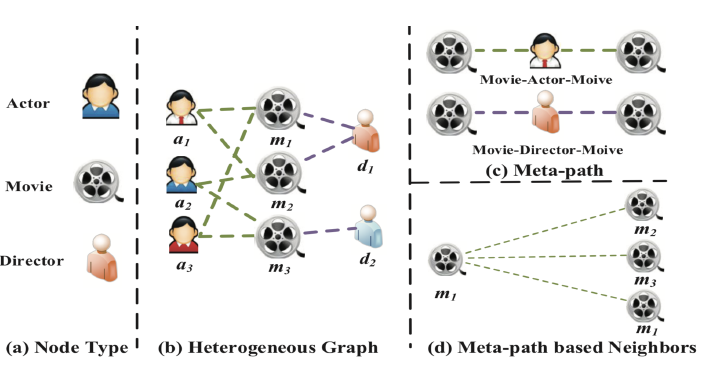 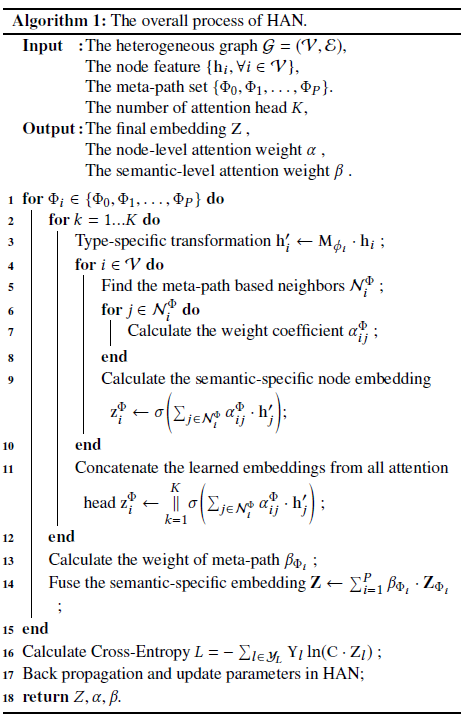 Outline
Introduction
Method
Experiment
Conclusion
PRELIMINARY
Definition 3.1. Heterogeneous Graph
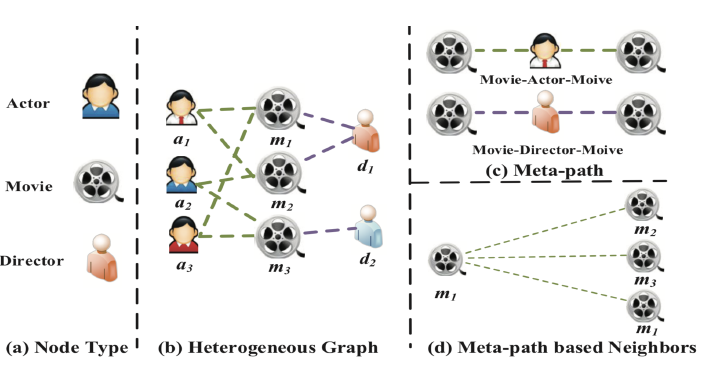 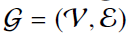 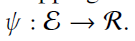 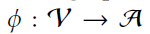 PRELIMINARY
Definition 3.2. Meta-path
Movie-Actor-Movie (MAM) and Movie-Director-Movie (MDM).
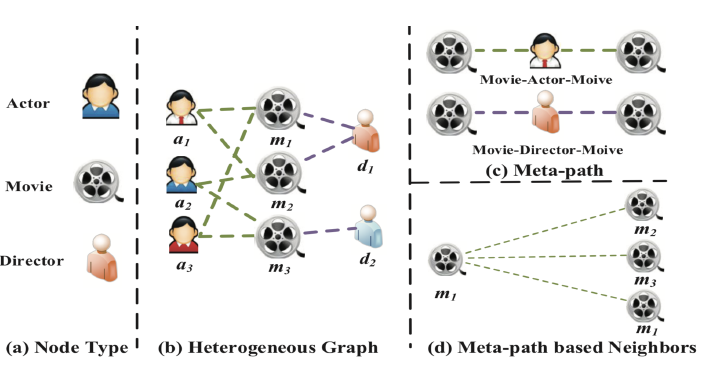 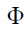 PRELIMINARY
Definition 3.3. Meta-path based Neighbors.
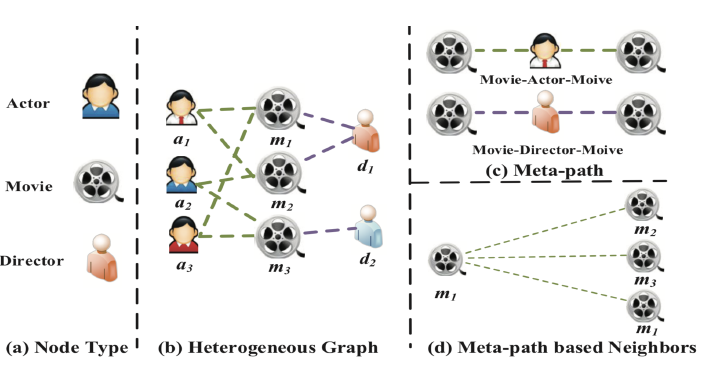 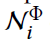 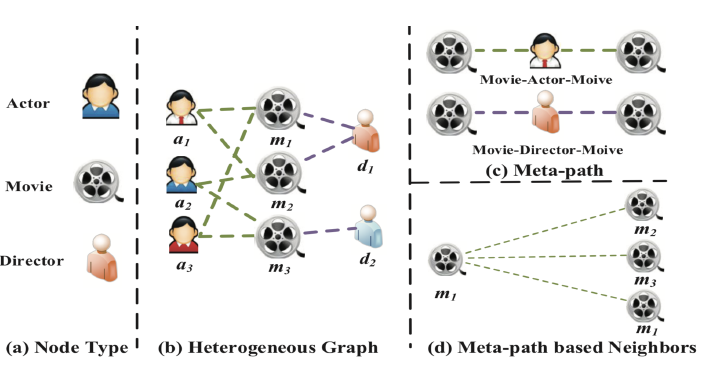 The overall framework of the proposed HAN.
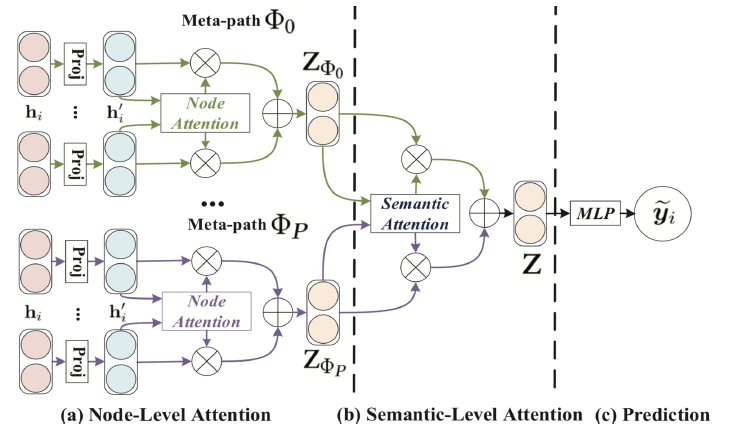 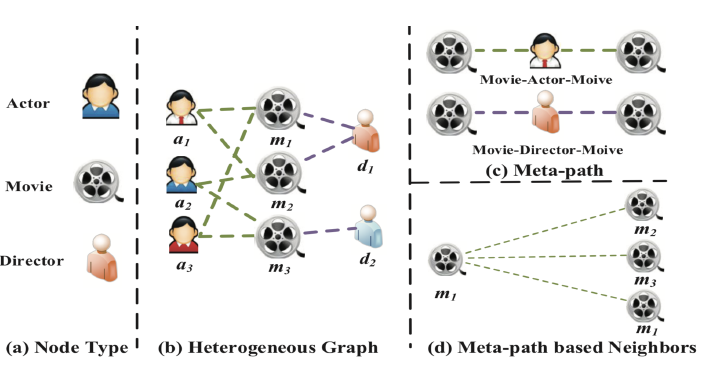 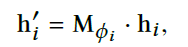 Node-level Attention
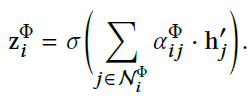 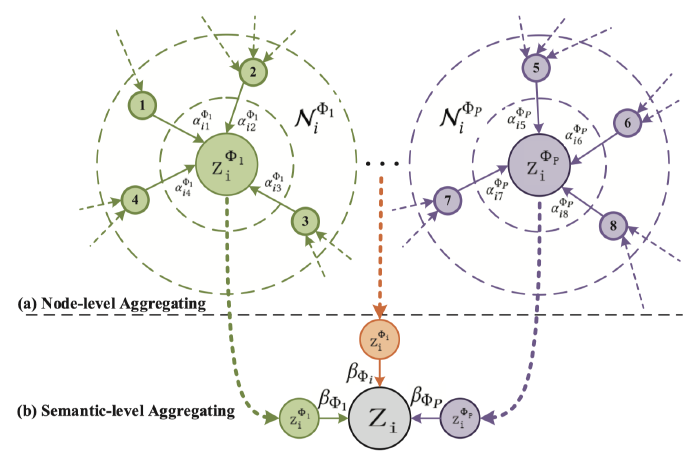 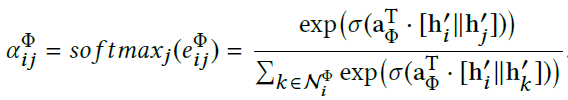 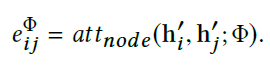 Semantic-level Attention
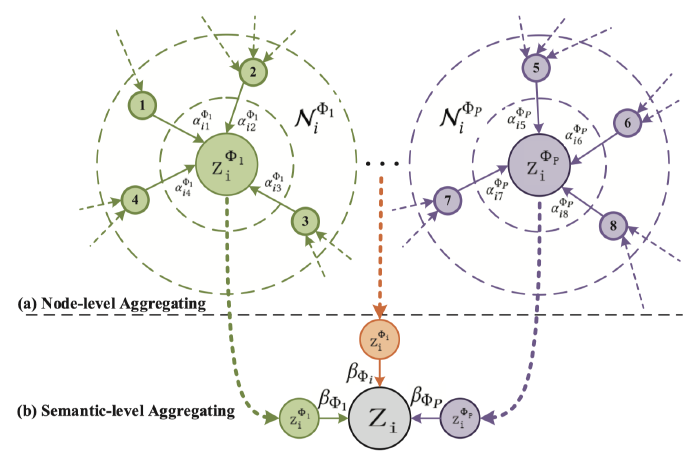 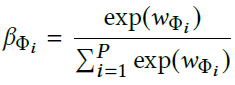 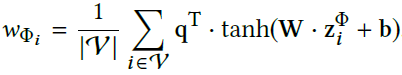 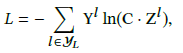 Algorithm
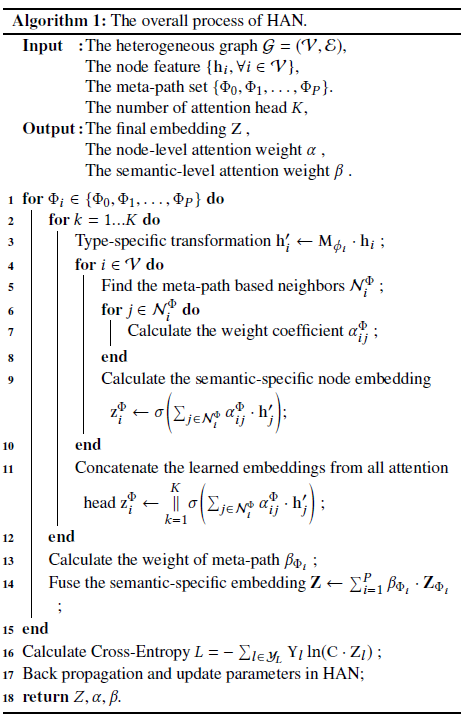 Outline
Introduction
Method
Experiment
Conclusion
Dataset
Qantitative results (%) on the node classification task.
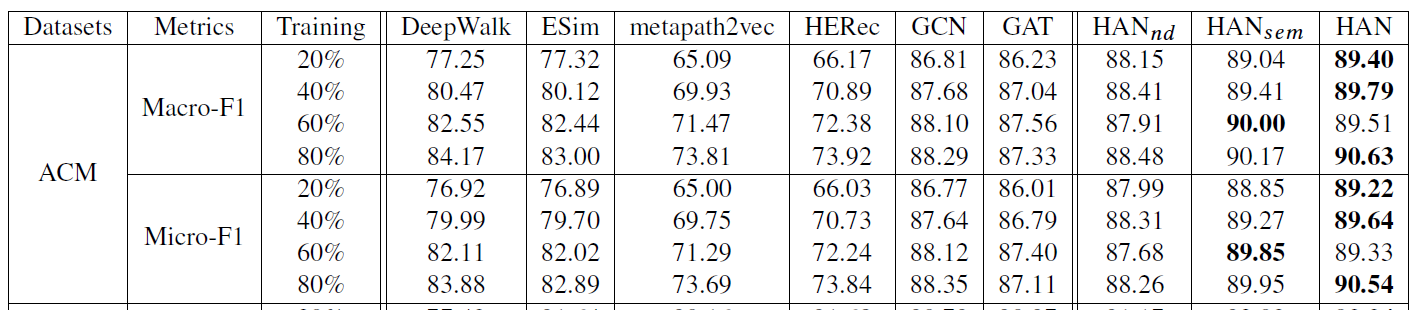 Qantitative results (%) on the node classification task.
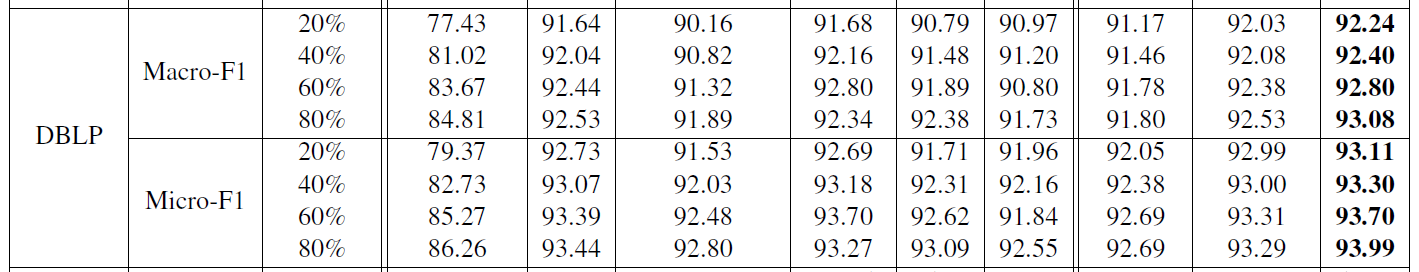 Qantitative results (%) on the node classification task.
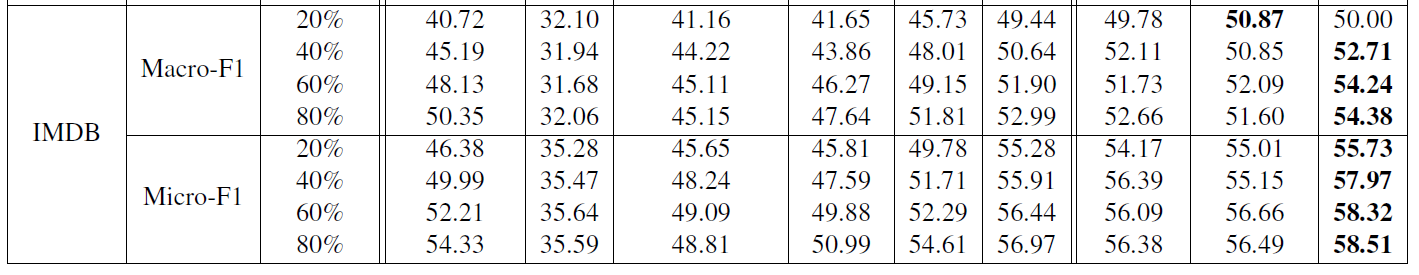 Meta-path based neighbors of node P831 and corresponding attention values
Analysis of semantic-level attention.
Qantitative results (%) on the node clustering task.
Visualization embedding on DBLP
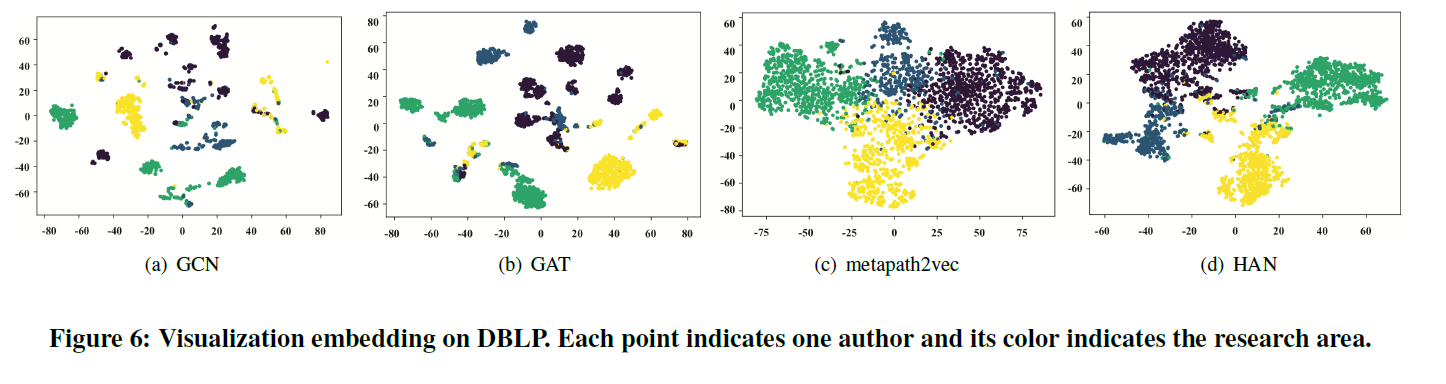 Parameter sensitivity of HAN
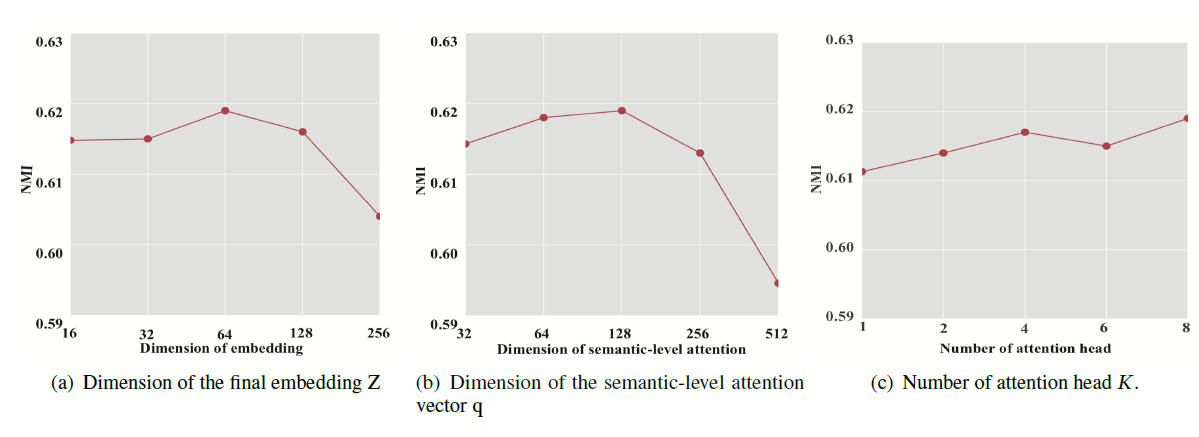 CONCLUSION
The proposed HAN can capture complex structures and rich semantics behind heterogeneous graph.
The proposed model leverages nodelevel attention and semantic-level attention to learn the importance of nodes and meta-paths, respectively.